TABLE OF CONTENT:
1. NURSARY, PRIMARY EDUCATION AND ADULT LITERACY OFFICER/ MUSANZE 26/4/2022
2. EXAM EDUCATION OFFICER/KARONGI 13/5/2022
3. Education officer kirehe 19/5/2022
4. Education officer muhanga 24/5/2022
5. Nusary, primary and TVET Officer/Muhanga 20/5/2022
6. gender and family promotion /Karongi 11/5/2022
7. Director of education
MUSANZE EXAM 26/4/2022
NURSARY, PRIMARY EDUCATION AND ADULT LITERACY OFFICER
Q1. it is important to foster literacy during the early stages of life because the brain develops faster than any other times between the age of: A. 0-4 years   B. 1-3 years  C. 0-3 years  d. 1-4 years
From birth to age five, a child's brain develops more rapidly than at any other time in life. In fact 90% of children's critical brain development occurs by age 5.
Q2. Different ways of stimulating children’s literacy are the following except:
Reading books by parent to their children
Singing for children
Engage children in conversation
Use of difficult concepts in conversation
Q3. three years old child’s brain is more active than adult brain  as follow
Is two and a half times active than adult’s brain
It is two times more active than of adult
It is three times active than of adult
It is four times active less than of adult 
By age three, the child's brain is actually twice as active as an adult's. It has some 15,000 synapses or connections per neuron, many more than in the adult brain. Gopnik said that, contrary to traditional beliefs about children, toddlers do think in a logical manner, arriving at abstract principles early and quickly.
Q4. language learning begins at: a. 1 year  b. Right after birth c. 2 years
d. 3 years
 Learning begins literally from the time babies are born and there's even some evidence there's learning inside of the womb
Q5. literacy skills are constructed from the knowledge of:
a. Spoken language b. Body language   c. Written language d. None is correct
Literacy skills are constructed from the knowledge of spoken language. Through communicating with others, young children develop their own linguistic competence and this allows children to develop their communicative abilities throughout their lives. 
Q6. the key to success for preschool children is the ability to:
Connect the meaning of written language to spoken language
Connect body language to spoken language
Connect the spoken language to written language
A and B are correct
children connect the meaning of spoken language to written language
Q7. Literacy means the ability to: 
a. read, listen and write  
b. listen and write    
  c. listen, write and red 
d. read and write
Q8. games playing and literacy are connected because:
Literacy allows the child to play effectively
Games playing prepares for literacy
Both are independent 
There is no correct answer
a new survey suggests that playing may actually improve their literacy, communication skills and overall mental well-being
Q9. the following are the activities which contribute to the development of a child’s literacy
Talking, singing and reading B. Story telling, drawing and writing
Talking, drawing and calculating   C. A and B are correct
Literacy development is a vital part of your child's overall development. Activities like talking, singing, reading, storytelling, drawing and writing help to develop your child's literacy. For babies and younger children, try nursery rhymes, sound games, 'I spy', and books with rhyme, rhythm and repetition
Q10. Tips to stay story telling are the following:
Making the story exciting and with different voice, puppets
The story starts with what interests the child
It is start by creating a character and a setting
All are correct
Q11. the concept of endragogy means:
Learning with special needs
Adult learners
Mixed classroom of special and normal students
B and C are correct
the method and practice of teaching adult learners; adult education.
Q12. Endragogical methods are highly appropriate for:
Preschool education
Primary education
Secondary education
University/college education
Q13. six assumptions of adult learning are:
self-concepts, experience, and readiness to learn
Orientation to learn, motivation, and participation
Orientation to learn, motivation and the need to know
A and C are correct
1. Need to Know · 2. Experience · 3. Self-concept · 4. Readiness · 5. Problem Orientation · 6. Intrinsic Motivation.
Q14. the validity of an assessment refers to the extent to which a test is
Matching with the cause objectives
Meaning what it is supposed to measure
Free of biases
Reliable
Assessment validity refers to the extent that a test measures what it is supposed to measure. The Standards for Educational and Psychological Testing (2014) defines validity as the “degree to which evidence and theory support the interpretations of test scores for proposed uses of tests”
Q15. reliability of a assessment refers to the extent to which a test can:
Yield the same or closest results when administered twice
Free of biases
Measure what it is supposed to measure
Be valid
Reliability refers to the extent to which an assessment method or instrument measures consistently the performance of the student. Assessments are usually expected to produce comparable outcomes, with consistent standards over time and between different learners and examiners
Q16. the discovery of intelligence quotient is attributed to 
Lewis terman
Daniel Goleman
Alfred binet
Howard garner
The German psychologist William Stern (1871-1938) introduced the idea of intelligence quotient, or IQ. This entailed a formula for mental age that could be assessed by a test, such as the one devised by Binet, divided by chronological age, multiplied by 100
psychologist Alfred Binet was asked to identify which students needed educational assistance that the first intelligence quotient (IQ) test was born.
Q17. learning by doing is the concept first coined by:
A, Maria Montessori
B. Thorndike
C. Carletton washbourne
D. John Deway
The American philosopher, John Dewey, first popularized learning by doing. For Dewey, this meant a heavy emphasis on student engagement. This approach upended the traditional notion that learning happens through lectures and rote memorization
Q18. According to Jean Piaget, stage of development are ordered as follow:
preoperational, sensorimotor, formal operational, and concret operational
Sensorimotor, formal operational, concret operational, and preoperational
Sensorimotor, preoperational, formal operational, and concret operational
Concret operational, formal operational, sensorimotor, preoperational
1. Sensorimotor stage: birth to 2 years. Preoperational stage: ages 2 to 7. Concrete operational stage: ages 7 to 11. Formal operational stage: ages 12 and up
Q19. four foundations of curriculum are:
philosophical, psychological, historical and sociological
Philosophical, political, psychological, and historical
Philosophical, psychological, economical and socialigical
Philosophical, historical, psychological, and geographical
philosophy, history, psychology, and sociology
Q20. The learning theody which is primarly concerned with observable and measurable aspects of human behavior is:
Connectivism
Cognitivism
Constructivism
Behaviorism
Behaviorism is primarily concerned with observable and measurable aspects of human behavior. In defining behavior, behaviorist learning theories emphasize changes in behavior that result from stimulus-response associations made by the learner. Behavior is directed by stimuli
Q21. bloom’s taxonomy has the following number of levels:
5 levels
2 levels
7 levels
6 levels
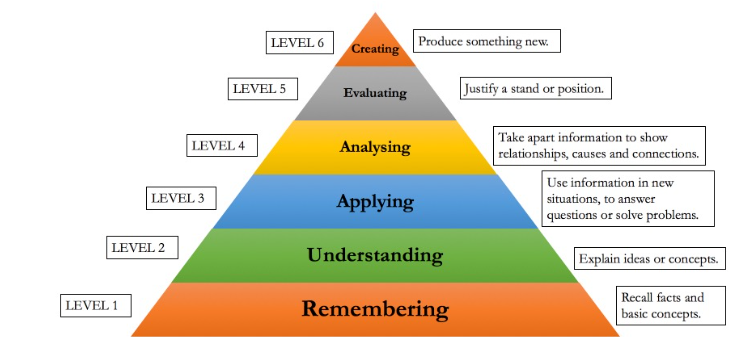 Q22. bloom’s taxonomy levels are ordered in the following manner from bottom to top:
A. Understand, apply, evaluate, remember, and create
B. Remember, understand, apply, analyze, evaluate, create
C. create, apply, analyse, evaluate, understand, remember, criticize
D. create, apply, analyse, evaluate, create, understand, remember
Q23. the teaching methodology which is grounded into self-directed activity, hand-on learning and collaborative play is attributed to:
Jean Jacques Rousseau
Ivan pavlov
Maria Montessori
Amos Comenius
Montessori is a method of education that is based on self-directed activity, hands-on learning, and collaborative play. In Montessori classrooms, children make creative choices in their learning, while the classroom and the teacher offer age-appropriate activities to guide the process.
Q24. the principle of learning by trial and erreur is coined by:
Maria Montessori
Jean Jacque Rousseau
Ivan Pavlov
Thondike
Thorndike's Trial and Error Theory of Learning
Q25. the principle of learning by trial and erreur is rooted in
Constructivism theory of learning
Behaviorism theory of learning
Cognitivism theory of learning
Connectivism theory of learning
Q26. when teaching a child to count to ten we start with:
O
1
0 is taught later
0 is never taught
Zero is an abstract concept, usually quite difficult for little ones to grasp. In my award winning learning kits, I recommend starting at 1 in the Toddler kit
Q27. Tyler’s approach to curriculum Development is:
Inductive
Deductive
Undirectional
Mixed
The model of Tyler is deductive, linear and move from general to specific. From the beginning to end it entails a specific order of steps. Besides, prescriptive it shows what is done as well as what should be done by curriculum developers.
Q28. Taba’s approach to curriculum development is:
None directive
Mixed
Inductive
Deductive
Tyler's model is deductive while Taba's is inductive. Tyler's approach argues from the administrator approach while Taba's reflects the teacher's approach
Q29. According to Benjamin Bloom’s domains of education activity, the cognitive domain has to do with:
Feelings and attitudes
Physical skills
Mental skills
Social intelligence
The committee identified three domains of educational activities or learning (Bloom, et al. 1956):
Cognitive: mental skills (knowledge)
Affective: growth in feelings or emotional areas (attitude or self)
Psychomotor: manual or physical skills (skills)
Q30. According to Benjamin Bloom’s domains of educational activity, the affective domain has to do with:
Hysical skills
Feelings and attitudes
Mental skills
Social intelligence
The committee identified three domains of educational activities or learning (Bloom, et al. 1956):
Cognitive: mental skills (knowledge)
Affective: growth in feelings or emotional areas (attitude or self)
Psychomotor: manual or physical skills (skills)
Q31. According to Benjamin Bloom’s domains of education activity, the psychomotor domain has to do with:
Metal skills
Social intelligence
Feeling and attitudes
Mental skills
The committee identified three domains of educational activities or learning (Bloom, et al. 1956):
Cognitive: mental skills (knowledge)
Affective: growth in feelings or emotional areas (attitude or self)
Psychomotor: manual or physical skills (skills)
Q32. The theory of multiple intelligence has been coined by:
Alfred Binnet
Daniel Goleman
Haward Gardener
Confucius
The theory of multiple intelligences was developed in 1983 by Dr. Howard Gardner, professor of education at Harvard University
Q33. The ability to perform the same action in both directions but being aware that it is the same action is called:
Mental reversibility
Mental irreversibity
Logic
Mastery of math operations
Q34. the formula of intelligent Quotient is:
CA/MA
MA/CA
MC/AC
CC/AM
Intelligence quotient (IQ) can be obtained by the equation MA/CA=IQ, where MA is mental age and CA is chronological age. This chapter discusses the concepts of mental age and IQ, and the operations by which they are measured
Q35. intelligent Quotient is:
Ability of performing a task
A test for academiA measure of reasoning ability
c placement
A and C are collect
IQ, or intelligence quotient, is a measure of your ability to reason and solve problems
Q36. the multiple intelligence domain specific intelligence are:
3
7
6
8
To broaden this notion of intelligence, Gardner introduced eight different types of intelligences consisting of: Linguistic, Logical/Mathematical, Spatial, Bodily-Kinesthetic, Musical, Interpersonal, Intrapersonal, and Naturalist.
Q37. The learning process that engage students by making real world connections through exploration and high-level questioning is:
Inquiry based learning 
Project methods
Socratic method
None is wrong
Inquiry-based learning is a learning process that engages students by making real-world connections through exploration and high-level questioning. It is an approach to learning that encourages students to engage in problem-solving and experiential learning.
Q38. the teaching method known as ‘PROJECT METHOD” is attributed to:
John Dewey
Benjamin Bloom
William Kilpatrick
Plato
Project method of John Dewey
The project method is a teacher-facilitated collaborative approach in which students acquire and apply knowledge and skills to define and solve realistic problems using a process of extended inquiry.
Q39. The founder of Kindergaten movement is:
Henry Pestalozzi
Frederc Froebel
Maria Montessori
John Deway 
Froebel
Next to Pestalozzi, perhaps the most gifted of early 19th-century educators was Froebel, the founder of the kindergarten movement and a theorist on the importance of constructive play and self-activity in early childhood
Q40. The law wich states that the responses to a situation that have a satisfying state of affairs will be strengthened and will become a habitual response to that situation is called:
Law of readiness
Law of engagement
Law of exercise
Law effect
The Law of Effect
This law states that the responses to a situation that have a satisfying state of affairs will be strengthened and will become a habitual response to that situation.
Q41. Here are different test A, B and C. test A consists of one question. Each response is scored independently by three raters. Test b consists of two questions. Each response is scored independently by two rater. There are separate panels of the two items. Test C consists of five questions. Each response is scored by one rater. There are sparate panels of rates for the five items. Which test will have the highest alternate form of reliability? 
test B
Test C
Test A
Test A and C
Q42. The law by which the connection between a stimuli and a response can be strengthened by practice or weakened discontinuation of the practice is called:
Law of exercise
Law of engagement
Law of effect
Law of readiness
Q43. a satisfying state of affairs results when an individual is ready to learn and is allowed to do so:
Law of engagement
Law of readiness
Law of effect
Law of exercise
Q44. the laws of readiness, exercise and effect were coined by:
Edward Thorndike
Jean Jacque rousseau
Jean Piaget
John Deway
Q45. The day to day students assessment is known as:
Summative assessment
Standardized test
Formative assessment
Cumulative assessment
Q46. After calculation of IQ by deiffent people for a child whose mental age is 12 years and his chronological is 10 years, they all got different following responses and have placed them in different categories.
114 (high average)
69 (extremely low)
120 (superior)
137 9very superior
​Thus, it is concluded that If the actual age of the child is 10 years and mental age is 12 years, then 120 will be the Intelligence Quotient.
Q47. The teaching of mathematical operations following this order:
A. Addition, subtraction, multiplication and division 
B. substraction, addition, multiplication and division
C. division, subtraction, addition and multiplication
D. Multiplication, division, subtraction, and addition
Q48. the philosopher which is considered as the father of idealism is:
Aristotle
Plato
Socrate
Rene Descarte
Plato
Plato is considered by many to be the most important philosopher who ever lived. He is known as the father of idealism in philosophy. His ideas were elitist, with the philosopher king the ideal ruler. Plato is perhaps best known to college students for his parable of a cave, which appears in Plato's Republic
Q49. the philosopher who is considered as father of realism is:
Socrate
Rene Descarte
Aristotle
Plato
Aristotle
Aristotle (384 BC–322 BC), the father of realism, was a student of Plato, and adapted his philosophies from that of his teacher. Considering that both men were from the same small community, it is astonishing that both Plato's and Aristotle's philosophies of education have endured for thousands of years
Q50. the branch of psychology which studies the way in which individuals differ in their behavior and the process that underlie it is called:
Differential psychology
Clinical psychology
Health psychology
EXAM EDUCATION OFFICER/KARONGI 13/5/2022
Q1. according to the law determining the organization of education in Rwanda, a School built by government with its own funds with the help of Rwanda people or associations in that is:
A subsidized school
A private school
A public school
A philanthropic project
Q2. a school built by government on property given to a private person or an association in accordance with the laws and regulations is:
A public school
A subsidized school
Government aided school
A and C are correct
Q3. according to law determining the organization of education in Rwanda, a school built by individuals or association with no contribution of the govermment is:
A private school
A public school
A subsided school
Government aided school
Q4. according to the law, the number of parents are members of the executive committee of a public school in Rwanda is:
6
4
3
5
Q5. according to the law, the number of teachers who are members of the executive committee of a public school in Rwanda is:
3
2
5
4
Komite y’Inteko Rusange y‘Ishuri igizwe n’ aba bakurikira: 
1° ababyeyi bane (4) barimo Perezida na Visi-Perezida b’Inteko Rusange; 
2° Nyir’ishuri cyangwa umuhagarariye;  
3° Umuyobozi w’ishuri ari na we mwanditsi ntatora kandi ntatorwa;  
4° Abarimu babiri (2) bahagarariye bagenzi babo;  
5° Abanyeshuri babiri (2) bari mu Nteko Rusange y’Ishuri;  
Nibura 30% by’abagize Komite y’Inteko Rusange y’Ishuri bagomba kuba ari abagore.
Q6. the key to success for preschool children is the ability to:
Connect the meaning of written language to spoken language
Connect body language to spoken language
Connect the spoken language to written language
A and B are correct
Q7. according to the law, the number of learners who are members of the executive committee of a public school in Rwanda is:
3
5
2
4
Q8. literacy means the ability to:
The ability to read, listen and write
The ability to listen and write
The ability to listen, write and read
The ability to read and write
Q9. Games playing and literacy are connected because:
Literacy allows the children to play effectively
Games playing prepares for literacy
Both are independent
There is not correct answer
Q10. according to the law, an audit committee of public school in Rwanda is made up of the following members:
2 parents, 1 teacher, sector education officer, and executive secretary of the cell
1 parent, 2 teachers, sector education officer, executive secretary of the cell
1 parent, 1 teacher, sector education officer, executive secretary of a cell and one learner
None is correct
1° the Chairperson and Deputy Chairperson elected from among parents who are not members of the School General Assembly Committee;  2° one teacher elected by his/her peers and who serves as  rapporteur;  3° the officer in charge of education at the Sector level;  4° the Executive Secretary of the Cell in which the school is located;  5° the school owner in case of private schools and Government- subsidized schools. 
Q11. the following are the activities which contribute to the development of a child’s literacy:
Talking, singing and reading
Story telling, drawing and writing
Talking, drawing and calculating
A and B are correct
Q12. according to the law, the youngest age to be admitted in a pre-primary cycle in Rwanda is
4 years
3 years
5 years
2 years
Q13. Reliability of an assessment refer to the extent to which a test can:
Yield the same or closest results when administered twice
Free of biases
Measure what it is supposed to measure
Be valid
Q14. the discovery of Intelligence quotient is attributed to:
Lewis Terman
Daniel Goleman
Alfred Binet
Howard Gardner 
Q15. learners’ council is composed of:
5 learners selected by peers
10 learners elected by peers
2 learners designated by the head teacher
All learners
Q16. learning by doing is the concept first coined by
Maria Montessori
Thorndike
Carletton Washbourne
John Deway
Q17. According to Jean Piaget, stage of development are ordered as follow:
preoperational, sensorimotor, formal operational, and concret operational
Sensorimotor, formal operational, concret operational, and preoperational
Sensorimotor, preoperational, formal operational, and concret operational
Concret operational, formal operational, sensorimotor, preoperational
Q18. according to the law, Teachers’ council in Rwanda is composed of:
All teachers
2 teachers designated by the headteacher
5 teachers elected by collegues
None is correct
Q19. four foundations of curriculum are:
philosophical, psychological, historical and sociological
Philosophical, political, psychological, and historical
Philosophical, psychological, economical and socialigical
Philosophical, historical, psychological, and geographical
Q20. The learning theory which is primarly concerned with observable and measurable aspects of human behavior is:
Connectivism
Cognitivism
Constructivism
Behaviorism
Q21. according to the law, the secondary education level is made up:
1 cycle of 6 years
1 cycle of 4 years
 2 cycles of 3 years each
None is correct
Q22. when teaching a child to count to ten we start with:
O
1
0 is taught later
0 is never taught
Q23. Tyler’s approach to curriculum Development is:
Inductive
Deductive
Undirectional
Mixed
Q24. according to the law in law in Rwanda, A primary education in made up of:
2 cycles of lower primary and upper primary
3 cycles of 2 years each
1 single cycle of 6 years
None is correct
Q25. Taba’s approach to curriculum development is:
None directive
Mixed
Inductive
Deductive
Q26. According to Benjamin Bloom’s domains of education activity, the cognitive domain has to do with:
Feelings and attitudes
Physical skills
Mental skills
Social intelligence
Q27. according to the law, the youngest age to enter primary is:
5 years
6 years
7 years
none is correct
Q28. According to Benjamin Bloom’s domains of educational activity, the affective domain has to do with:
Hysical skills
Feelings and attitudes
Mental skills
Social intelligence
Q29. According to Benjamin Bloom’s domains of education activity, the psychomotor domain has to do with:
Metal skills
Social intelligence
Feeling and attitudes
Mental skills
Q30. The theory of multiple intelligence has been coined by:
Alfred Binnet
Daniel Goleman
Haward Gardener
Confucius
Q31. according to the presidential order of 16/03/2020, teacher of secondary schools are placed in:
5 categories
2 categories
4 categories
6 categories
Q32. The ability to perform the same action in both directions but being aware that it is the same action is called:
Mental reversibility
Mental irreversibity
Logic
Mastery of math operations
Q33. the formula of intelligent Quotient is:
CA/MA
MA/CA
MC/AC
CC/AM
Q34. intelligent Quotient is:
Ability of performing a task
A measure of reasoning ability
A test for academic placement
A and C are collect
Q35. the multiple intelligence domain specific intelligence are:
3
7
6
8
Q36. The learning process that engage students by making real world connections through exploration and high-level questioning is:
Inquiry based learning 
Project methods
Socratic method
None is wrong
Q37. the teaching method known as ‘PROJECT METHOD” is attributed to:
John Dewey
Benjamin Bloom
William Kilpatrick
Plato
The idea was thought to have originally been introduced in 1908 as a new method of teaching agriculture, but educator William H. Kilpatrick elaborated the concept and popularized it worldwide in his famous article, "The Project Method" (1918).
Q38. the theory which focuses on a student’s lack of belonging in a social setting as the primary result of classroom misbehavior is:
Goal centered theory
Choice theory
Motivation theory
A and C are correct
Q39. Here are different test A, B and C. test A consists of one question. Each response is scored independently by three raters. Test b consists of two questions. Each response is scored independently by two rater. There are separate panels of the two items. Test C consists of five questions. Each response is scored by one rater. There are sparate panels of rates for the five items. Which test will have the highest alternate form of reliability? 
test B
Test C
Test A
Test A and C
Rudolph Dreikurs' Goal Centered Theory focuses on a student's lack of belonging in a social setting as the primary result of classroom misbehavior and that behaviour is a choice within ourselves
Q40. The law by which the connection between a stimuli and a response can be strengthened by practice or weakened discontinuation of the practice is called:
Law of exercise
Law of engagement
Law of effect
Law of readiness
The Law of Effect
This law states that the responses to a situation that have a satisfying state of affairs will be strengthened and will become a habitual response to that situation.
Q41. in a school X there is a population of 1572 students, however, only ¾ of them study the course of biology. If you were requested to investigate how much the course is difficult for students, a how big would be your sample if the margin error is 5%?
200 students
172 students
299
342 students 393
Q42. a satisfying state of affairs results when an individual is ready to learn and is allowed to do so:
Law of engagement
Law of readiness
Law of effect
Law of exercise
The Law of Readiness
A satisfying state of affairs results when an individual is ready to learn and is allowed to do so. Being forced to learn when not ready, or being prevented from learning when ready to learn, results is an annoying state of affairs
Q43. Goal centered theory is attributed to:
William Glasser
Rudolf Dreikurs
Amos Comenius
Thorndike
Goal Centered Theory is a social discipline model of Rudolf Dreikurs that was influenced by social phycologist Alfred Alder (Old Dominion University, 2016)
Q44. the laws of readiness, exercise and effect were coined by:
Edward Thorndike
Jean Jacque rousseau
Jean Piaget
John Deway
Edward Thorndike developed the first three laws of learning: readiness, exercise, and effect.
Q45. The day to day students assessment is known as:
Summative assessment
Standardized test
Formative assessment
Assessment for Learning (Formative Assessment)
Q46. suppose that you have 10 students in your classroom with the following ages 15, 12, 16, 10, 21, 19, 12, 14, 17 and 20. if John has calculated the standard deviation for you so that you can know how to teach them effectively, and surprisingly got the following answers in four times he attempted to calculate it. Check the right answer
4.675
5.218
3.6878
2.5678
Q47. After calculation of IQ by deiffent people for a child whose mental age is 12 years and his chronological is 10 years, they all got different following responses and have placed them in different categories.
114 (high average)
69 (extremely low)
120 (superior)
137 9very superior
Q48. according to the law, the youngest age to enter secondary education in Rwanda is:
10 years
11 years
12 years
13 years
Many young Rwandans start secondary school late; although children should begin secondary school around age 13
Q49. The teaching of mathematical operations following this order:
A. Addition, subtraction, multiplication and division 
B. substraction, addition, multiplication and division
C. division, subtraction, addition and multiplication
D. Multiplication, division, subtraction, and addition
Q50. the philosopher which is considered as the father of idealism is:
Aristotle
Plato
Socrate
Rene Descarte
The ancient Greek philosopher Plato (circa 427 BCE to circa 347 BCE) is considered to be the Father of Idealism in philosophy.
Education officer Muhanga 24/5/2022
Q1. a summative evaluation is used to:
A. at the end of the program
B. at the start of the program
C. at the middle of the program
D. none
Q2. the appearance of normal curve resembles with:
A. v
B. bell
C. none
D. U
Q3. the test that measure learning outcomes is:
A. Aptitude test
B. Norm referenced test
C. Achievement test
D. criterion referenced test
Q4. A hypothesis is:
A. A variable thought to affect one or more variables
B. A statement about the proposed relationship between variables
C. an outcome studied through research
D. the consistency of data obtained from particular research
Q5. the number of score lying in a class interval is:
A. frequency
B. Mid point
C. Quartile 
D. class
Q6. which question has increasing objectivity of marking?
A. short answers
B. Structured essay
C. unstructured essay
D. multiple type questions
Q7. which questions are difficult to make with reliability:
A. short answers
B. structured essay
C. Unstructured essay
D. multiple type questions
Q8. the power is concentrated in hands of one or few people
A. control
B. Centralized
C. Command
D. decentralized
Q9. budgeting is an estimation of :
A. income and expenditure
B. income and investment
C. investment
D. all of the above
Q10. the level of school administration can best be judged through:
A. learning outcomes
B. Head teacher
C. Beautiful building
D. Teachers-students relations
Q11. which appropriate verb will you use to make an objective behaviour:
A. to know
B. to appreciate
C. to understand
D. to construct
Q12. staff development means:
A. increasing staff
B. decreasing staff
C. recruiting staff
D. Training staff
Q13. all financial transaction of the school occurring from day to day is entered in:
A. log book
B. stock registrar
C. cash book
D. service book
Q14. micro-planning is done in:
A. top management
B. middle and lower management
C. middle management
D. lower management
Q15. a program of activities which is designated to attain educational ends is:
A. curriculum
B. instruction
C. learning outcomes
D. syllabi
Q16. what does E and D rules means:
A. efficient and duty rules
B. efficient and department rules
C. efficient and Discipline rules
D. none of these
Q17. Boss is right is the feature of:
A. instructional administration
B. laissez-faire administration
C. democratic administration
D. authoritarian administration
Q18. assessment of how well a school is performing is:
A. inspection
B. Administration
C. Supervision
A. all of the above
Q19. school budget includes:
A. non-developmental expenditure
B. Both A and C 
C. developmental expenditure
D. none
Q20. new libraries, laboratories are constructed under:
A. non-developmental expenditure
B. Development budget
C. both A and B 
D. None
Q21. the effective supervision is indicated by:
A. helping teachers becoming more self-sufficient
B. Good relations between teacher and supervisors
C. helping teachers in their teaching
D. criticizing teacher;s lessins
Q22. school policy should be determined by:
A. citizens
B. head teacher
C. citizens and educations
D. the professional educators
Q23. indication of democratic attitude is:
A. participation
B. cooperation
Equal rights
D. all of the above
Q24. administration means:
A. to run
B. to protect
C. to establish
D. to look after
Q25. the main purpose of the supervision of teaching should be the:
A. advancement of pupil welfare
B. achievement of success in examination
C. proper utilization of school facilities
D. carrying out the curriculum
Q26. the basic purpose of supervision is to help:
A. teachers in dealing with pupils
B. children learn more effectively
C. teachers in improving methods
D. teachers in understanding pupils
Q27. the elementary school teachers are directly responsible to the:
A. students
B. parents
C. head master
D. none of these
Q28. the main purpose of research in education is to:
A. increase social status of an individual
B. increase the job prospects of an individual
C. help in personal growth of an individual
D. help the candidate become an eminent educationist
Q29. the key steps of an evidence-based design process includes all of the following except:
A. critically interpreting relevant evidence:
B. collecting baseline performance measure
C. developing original data collection instruments
D. none of the mentioned
Q30. who defined planning as deciding in advance what to do it, whom to do it and when to do it?
A. Koontz
B. Max Weber
C. Pavlov
F. Taylor
Q31. the following are the key educational indicator category except
A. completion and access to education
B. Internal efficiency
C. Development and skills
D. completion rate
Q32. gross Attendance ratio (GAR)) in primary is calculated as follows:
A. Number of children of any age attending 12YBE divided by the primary school age population
B. number of children on any age attending primary education divided by the primary school age population
C. number of population of the primary school age divided by number of children of any age attending primary education
D. total primary pupils divided by total number of drop outs
. The gross attendance ratio (GAR) is the total number of students attending primary school - regardless of age - expressed as a percentage of the official primary school-age population
Q33. ECDI represents
A. Early childhood development indicator
B. Early children development index
C. Early children decentralized index
D. Early childhood development index
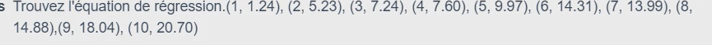 Q34. Given the following pair of marks in Education and mathematics in a primary school.
(1,1.24),(2,5.23),(3,7.24)(4,7.60)(5,9.97)(6,14.31)(7,13.99)(8,14.88)(9,18.04)(10,20.70)
A. y=0.49x
B. y=0.490x-0.053
C. y=2.04x + 6
D. y=1.98x +0.436
Q35. using the data from 34, calculate the correlation coefficient
A. r=0.490
B. r=0.98
C. r=0.971
D. r=0.240
Q37. using the data from 34, obtain a prediction for x=4.5
A. 2.15
B. 2.21
C. 9.18
D. 9.34
Q38. a random sample of 20 observations produced a sample mean of 92.4 and s=25.8. what is the value of the standard error of the mean
A. 3.6
B. 15.9
C. 4.6
D. 5.8
Q39. half of the observations in a data set are greater than the:
A. mediation
B. mode
C. mean
D. standard deviation
Q40. the monthly quantity of water used in one of the primary schools is estimated to one million litres. How many tons?
A. 100
B. 10
C. 1000
D. one million ton
Q41. as an example, take a country of 115,586,400 population, where females consistitute 55%. In this ciuntry, primary education last 4 years, secondary education last 8 years, and tertiary education last 4 years, and assume that these durations have remained constant over time. Assume further that 10% of the population aged 25 years and older have no schooling, 50% completed primary education, 30% completed secondary education and 10 % copleted tertiary education. Determine the famale-male ratio in this country.
A. 12/30/1899 11:12:00 AM
B. 12:10
C. 1.2
D. 100:120
Q42. how many population with less that tertiary education in that country?
A. between 104 and 105 millions
B. less than 103 millions
C. 104027670
D. 104027760
Q43. how many population with more than primary education in that country?
A. between 40 and 100 million
B. less than 46 million
C. 46234560
D. 46324560
Q44. how many illiterate population in that country?
A. none 
B. 0.1
C. Between 11 and 12 millions
D. approximately 11590000
Q45. calculate the mean year of schooling in that country
A. 2 years
B. 7.2 years
C. 3.6 years
D. between 5 and 9 years
Q46. the following are the number of pupils who droped out in 10 primary schools in SWINGI sector, find the drop out mean: 44,50,38,96,42,47,40,39,46,50
A. the mean is 49.2
B. the means is 49
C. the means is 42
D. the mean is 45.94
Q47. find the median
A. median is 42
B. median is 44
C. median is 46
D. median is 45
"Mean, Median, and Mode"
Q48. find the variance 
A. the variance is 289
B. the variance is 36
C. the variance is 49
D. the variance is 225
Q49. find the standard deviation
A. standard deviation15
B. standard deviation is 6
C. standard deviation is 17
D. standard deviation is 7
Q50. determine the coefficient of variation:
A. the coefficient of variation is 34.6%
 B. the coefficient of variation is 12.5%
C. the coefficient of variation is 52%
D. the coefficient of variation is  49
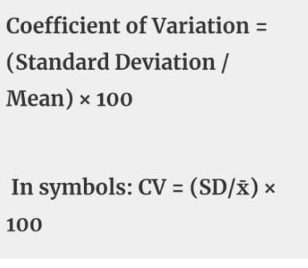 Education officer kirehe 19/5/2022
Q1. A child’s social capita refers to the set of available resource linked to the enduring network of social relationships that the child can mobilise when needed. On the following list, locate a resource that does not comply with a child’s social capital
The grand parents
The parents
The friends
The authorities
ocial capital also gives us access to social resources through a ‘friend of a friend’
social capital is likely relative and dependent upon the parent's position in the social hierarchy.
Q2. what is the influence of safe green spaces on the quality of life of a child in urban area
Green spaces reduce noise, local temperature and the urban heat island effect, which has several positive effects on children’s physical and mental health
Green spaces have a beneficial effect on the healthiness of family housing, which influences the physical health of children and parents
Green spaces can have a major impact on the well-being of families because housing is the biggest expense for most families
Green spaces are significantly associated with improved neighborhood child care facilities
 urban green spaces absorb CO2, release O3, decrease the temperature, reduce urban heat island effects,
Q3. what would be your approach to managing cultural diversity between students in the same association?
Identify the strengths of certain students in the group and resolve to adopt them for everyone
The minorities must give up their cultural identity to become familiar with the cultural codes of the majority
Minimize opportunities to ask questions about differences in the group to avoid conflict
Reduce anxiety in the face of the unknown to be able to make the most of the richness of each culture and reduce the degree of avoidance between students
Q4. Article 2 of the ministerial order No 20/18 of 27 july 2009 determines modalities to classify other persons with disabilities into 4 categories according to their degree of disability. Can you find a wrong category among the following classes
Physical disabled person
Socio-psychological disabled persons
Sight impaired person
Deaf and dumb persons or persons with either of these disabilities
 Physically Disability, Visual Disability, Hearing Impairment, Mental Impairment and a category of Other
Q5. when is the most critical and dangerous time when a child is malnourished:
Between 2 and 5 years
Between 9 months (conception) and 24 months
Between 6 months and 5 years
Between 1 year and 10 years
Nutritious food is vital throughout an individual’s life, but it is most critical from the time of conception till the child is two years of age
Q6. the UN convention proposed a comprehensive rehabilitation programme for enabling people with disability PWD) to attain and maintain maximum independence, full physical, mental, social and vocational ability, and full inclusion and participation in all aspects of life (UN 2008). Can you find the wrong components among the following the five components
Health
Education
Livelihood
Investigation of heterogeneity
Q7. what is the UN?
A. The National opera of Ukraine, created in 2022
 B. the organization of united Nations
C. The new urban organization
D. The newly unified organisms
Q8. the society can be much more peaceful if individuals learn to (choose the right answer)
Respect and obey the law (Correct Answer: Option A)
Gather knowledge about politics
Understand the human right
Seek redress in the court of law
Q9. what would be the correct definition of Decentralization: 
Decentralization is defined as a new organization imposed by the constitution of Rwanda which concretizes the creation of local government structures
Decentralization is defined as a democratization of the mode of section of the representatives of the people which generalizes the electoral process on the three administrative levels in favor of the whole population
Decentralization is defined as a set of mechanisms which are brought, in the medium and long term to ensure the development of the regions with the transfer of competences or resources from the central power  to each region action according to the principle of solidarity, by adopting the mechanisms regulation and adequacy of cost and resources
Q10. development is a strategy that encourages people to be afraid of poverty in order to push them towards political, economic and social oppression
Development is a process that allows human beings to develop their personality, to gain self-confidence and to lead a dignified and fulfilled  existence
Development is a process of increasing the wealth of the word
Development is a long-term process aimed at meeting the needs of the future generation
Q11. how can you explain the concept of education system vulnerabilities?
Failures of the education system
Education system performance contracts
Poor clients of education system
The reserves of the education system
Q12. the 21st century is marked by a great extension of welfare states, how?
Many countries are experiencing cyclical changes and structural changes in the unemployment rate during the 21st century
Countries are increasingly committed to effectively protecting populations, improving their health status and preventing them from suffering the vagaries of life
The 21st century is experiencing a progress of supranationality in several countries, and the different national regimes are finding it very difficult to respond to the new problems arising from poverty
In the 21st century, the coverage of unemployment in several countries revives the risk of incitement to laziness because state interventions are very judicious
Q13. on this list, there are the determining factors to be at moderate or high risk for the infection of HIV/AIDS, however only one factor is not correct(it is false factor), find it?
Multipartnership
Early marriage
Infidelity
Unsystematic condom use
Q14. what are the advantages of a highly hierarchical administration?
Simplicity of command, clarity and security
Partitioning, heaviness of information, bureaucracy
Division of scale, grouping of skills and management of superiors
Dilution of responsibilities plurality of command and specialization of personnel
Q15. what does the Rwanda food aided portfolio mean?
Rwanda food aid planning
Spokesperson for Rwanda in the field of food aid
Food project to help students in public schools
All projects and programs for food aid in Rwanda
Q16. what does this concept means “responsibility”
showing constant support to a person or institution 
The state of having a duty to handle something
The way citizens behave themselves in their country
The kind of work citizens carry out everyday
Q17. what does the concept of “social network” mean
Social news
Social interactions
Societal culture
Educational communication 
The term social networking refers to the use of internet-based social media sites to stay connected with friends, family, colleagues, customers, or clients.
Q18. what are the social security organizations in Rwanda?
Personal security organizations headquartered
Rwanda’s social security forum
Security agencies for protecting the property of poors working in Rwanda
Public institutions whose function is to protect the population of rwanda
Q19. what is the leading cause of infant mortality in developing countries
The war
The infectious diseases
The malnutrition
The respiratory disease
 In less developed countries, malnutrition is the main cause of child mortality
Q20. what does the mid-term evaluation of an education intervention mean?
Analysis of the causality of the effects and causes of poverty among the vulnerable without any effort to change
Studies of the needs of the poor to explore the areas of intervention to prioritized in the social sector
Satisfaction survey of stakeholders in the social sector to determine the course of the training of social workers
Assessment of the effectiveness of activities to find out if the objectives formulated in the program are on the way to being achieved
Q21. what does the concpt “Slum” mean
The agglomeration of precarious housing made of recycled materials and welcoming disadvantaged populations on the outskirts of large urban areas
The ecological city that takes into accont the impacts on the environment since the design of a product or services and during all stages of production
Field of study that focuses on cities, housing and habitat
The “greenest” city, powered entirely by clean energy relies on geothermal and hydroelectricity with a transport system based exclusively on hydrogen engines
A slum is an area of a city that is very crowded and has low-quality housing units
Q22. does qualitative individual supervision in favor of a professional working in the education field make any sense when social work is essentially invisible and less specific
This individual supervision is to put pressure on the professional to encourage the achievement of district performance  contracts (Imihigo)
This individual supervision allows the professional to question his own approach and his own view of the situation under examination, in order to distance
This individual supervision plans to detect bureaucratic professionals
Q23. Rapid urbanization has adverse effects and puts pressure on several resources, among the following find the false (which could not be influenced by urbanization)
Fresh water reserves
Economic growth
The framework of life 
The public health
Q24. what does the concept of “Xenophobia” mean?
The false myths of socialization
Partnership framework
Nepotism
Racism
Q25. what does the constitution of republic of Rwanda mean?
The institutional policy which lays down the fundamental principles of the protection of Rwanda
The Humanity charter signed by the republic of Rwanda
The supreme law of the republic of Rwanda
The strategy of the supreme council of the republic of Rwanda
The Constitution is the supreme law of the State
Q27. how can you define “signs suggestive of COVID-19 to direct a suspect
Positive PCR (polymerase Chain Reaction) test
Surrogate COVID-19 Test
Clinical signs of diagnostic guidance of covid-19
Covid-19 preventive measures
COVID-19 PCR tests use primers that match a segment of the virus’s genetic material. This allows many copies of that material to be made, which can be used to detect whether or not the virus is present.
Q28. when do we speak of pro-poor growth in a country?
When the focus is on increasing production and creating economic growth and the country’s GDP has increased
When the incidence of poverty is consistent with the millennium Development Goals (MDGs) adopted in 200 in New York
When the poorest benefit more than others from the fruits of growth and there is a reduction in income inequality in favor of the poor
When disparities deepen and the professionalization of the agricultural and non-agricultural sectors is localized in the rural environment
According to the relative definition, growth is only pro-poor if the incomes of poor people grow faster than those of the overall population.
Q29. the status of being a legal member of a country is referred to:
Alien
Asylum
Citizenship
migrant
The status of being a legal member of a country is referred to as - The status of being a legal member of a country is referred to as A. alien B. assylum C. citizenship D. migrant Correct Answer: Option C
Q30. what is the perverse effect of the gender policy in Rwanda? Choose the right answer
The message of gender equality has promoted the emancipation of women and the humiliation of women who had the feeling of inferiority has disappeared
The message of gender equality has often been interpreted by some married worried women as an opportunity to take power in their households
The message of gender equality has reduced the frequency of gender-based violence because women are able to talk about their experience to grassroots authorities and they are easily listened to
The message of gender equality has reduced conflicts of an economic nature, such as unfair sharing or the appropriation of all family or marital patrimony
Q31. when an agent in charge of education institutionalizes social intervention, what has he really done
A. The agent in charge of education carried out a work mission in a hierarchical institution at his post and made a mission report
b. The agent in charge of education has developed the regulations and responsibilities of those involved in social action and has created the related structures
C. The agent in charge of education gave the welfare aids to the illiterate poor in the institution and transported those beneficiaries
D. The agent in charge of education made an evaluation of activities carried out and more specifically he was interested in the consequences of these activities
Q32. In your duties you will take the time to listen to their client to make it clear that the person has been heard and understood, especially without judging their arguments, the good governance officer used which tool or approach?
Active listening
Passive listening
Participatory approach
Socio-educational assistance
Q33. as the agent in charge of education, professionally, it is suggested that you action plan includes the important elements to be presentable. On the following list choose the element not necessary for your action plan:
A summary of performance indicators
An analysis of the internal context and stakeholders
A presentation of the governance sector in rwanda
A logic of intervention
Q34. as the officer in charge of education, how can you ensure consistency with national and internal planning documents in terms of education and literacy?
Refer to national political commitments in terms of education and literacy
Archive national and internal planning documents on education and literacy
Prepare national and internal planning documents on education and literacy
Change the national and internal planning documents in terms of education and literacy
Q35. on the following list there are the areas of intervention of agents in charge of education, which is the inappropriate area on the list (false area)?
Assist the teaching staff in welcoming, preparing and leading educational activities
Ensuring the health and safety of young children
Helping young children gain independence of their parents
Participate in educational projects of schools
Q36. the nation of “persons in social difficulty” is often used in education. On this list what is the category of people who should not be included among “people in social difficulty”?
the community with the experience of people facing precariousness
The public with predominance of marginalized people
The group of graduates for the supervision of invalids
The association of Hardened singles
Q37. for the effectiveness of the social supervision of young people, education professionals encourage local supervision. What is advantage of community education in the supervision of young people?
Considering young people as a resource rather than as a problem or a group to contain, offer a contrary vision of life by showing young people their emotional quotient
Meet young people where they are and ensure a presence on the ground and also reach the young people who are more difficult to reach and/or the most vulnerable
Whatever the difficulties of young people use a repressive way to encourage different behaviors of young people in public space
Intervene in the management of crisis situations or uprising of aggressive young people
Q38. which of the following principles of their international convention on the rights of the child is not appropriate on this list? (choose only one false principle)
A. All children have the right to protection and against abuse and exploitation
B. Every adult has a responsibility for the support and protection of children
C. Children are actors in their own protection and development, which does not exempt educators and parents from their responsibilities
D. All children under the age of 12 have the right to gainful employment which does not affect their health or development and does not constitute an obstacle to their education
Q39. the state alone cannot do everything to stabilize the psychological life of vulnerable children who have been hit by climatic hazards. What would be the role of civil society in helping these vulnerable children?
civil society can get involved, presiding over proximity sponsorship and removing these children from their poor families forever
Civil society can get involved, by weaving a network of emotional, social and cultural ties around these vulnerable children
Civic society can get involved, by paying school fees for children who are smarter than the other
Civil society can get involved, by sharing the daily life of the families of these children on social media and by offering support for the schooling of these children in centers for street children
Q40. considering the legal status and legal responsibility of parent over their children when should the state intervene for the protection of children?
When the state adopts international conventions and laws governing child protection
When the state sufficiently finances the health services for the protection of the child and recruits competent personnel for its services
When the family fails in its obligations, the state, through child protection services, will play the role of child protection relay
When the state encourages family planning and mobilizes women to attend family planning services in health centers
Q41. Distance education is presented as an alternative to widen access to scientific knowledge and the access to technology tools for a large number of people. It is used in case of impossibility of these people to attend the training face to face, by several factors such as the lack of time, difficulty of transport, etc… currently, all the organizations being to invest in these technological inventions to broaden their vision and open up different opportunities to their beneficiaries. Is it daring to think that the distance learning methodology is applicable in transit centers?
Can this approach contribute to the intellectual growth of people who spend a short time in transit centers and advance their social rehabilitation, which is one of the aims proposed by these institutions? Thought the following questions please make an adequate analysis of this situation
Q42. can distance learning promote the monitoring and evaluation of people cared for by transit centers?
Distance learning cannot keep up with the level and extent of support provided by a country under the common program to combat the sale of drugs
Distance education cannot have the experts specialized in the evaluation of the results indicators allowing to follow the self-financing projects accomplished in the achievement of the overall objective of the transit centers
Distance learning cannot develop instruments for monitoring and evaluating treatment services and facilitate the analysis of the set of indicators and monitoring mechanisms for each person served by the transit center
The indicators of participation of people supported by transit centers are rather easy to assess with distance learning
Q43. the overall approach to rehabilitation in transit centers focuses on integrated strategies aimed at reintegration. Which of the following strategies is the excess strategy (which does not concern the rehabilitation approach)?
Reduce the demand for illicit substances in the country
Establish services that aim to treat drug use disorders
Alleviate the suffering and reduce the harm caused by drugs to individuals, families, communities and societies
Synchronize approaches respectful of human dignity promoting stigma and discrimination, thus privileging knowledge, care, heling and reintegration
Q44. la formation face a face des personnes prises encharge dans les centres de transit devrait-elle reinforcer at perenniser la relation plus elevee de ces personnes avec les centres de transit
A. Yes, to better establish oppoetunities to assess the knolodge of people cared for in transit centers for a long time
B. yes, so that trust towards the transit centers is very difficult to achieve, you have to keep people in the transit centers for a long time
C. No, interventions of transit centers should be consired with a short-term vision focused on healing. Autonomy and social reintegration of people cared for by transit centers
D. no, but the teaching and learning approach for people in transit centers should be extended to scare other people with illicit habits in the community
Q45.it is preferable that the approaches aimed at remediation and rehabilitation be extended to the families of the people cared for in the transit centers. Why? 
A. There is an increase in the relapse rate after an intervention of the transit centers directed towards the families of the people who are cared for in the transit centers
B. there is a significant decrease in the intensity of delusions following cognitive behavioral therapy for people cared for in transit centers
C. There are the improvements that are linked to a decrease in the high level of emotions expressed such as criticism, rejection and the disproportionate involvement of the family on the people cared for in the transit centers
D. There is improvement in the quality of life and a reduction in distress and symptoms of drugs addition for people cared for in transit centers
Q46. there is a paradox in the situation of civic education in the education debate. Public opinion is more or less convinced that little is done in national education for citizenship education. Acts of violence and incivility attract special attention and overshadow the work done in classes and in establishments at all levels of school education. Above all, social expectations are multiple. Civic education is called upon to ensure learning of the rules  of life in society, to understand the values of society and to know the institutions, to help defend human rights, to educate sustainable development, to health, to road safety, to promote the involvement of the population in multiple projects and activities……..in short, civic education is dependent, much more than the teaching disciplines themselves, on the state of our society and sometimes political debate. It is therefore difficult to have a balanced overview of civic education. To understand the current problems and consider future prospects, it is useful to take a retrospective look at the establishment of civic education in Rwanda as we know it and then draw up an inventory through the following questions
National partnership support adds value to the education sector not by development or initiating processes and mechanisms, but by improving the quality of these and helping the ministry of education to better position itself
Reflection and multidisciplinary strategies is a risk-free approach because unity is strength for the promotion of civic education
The heterogeneity of volunteer teachers based on different disciplines can lead to fairs in the message given because people have a contrasting opinion on the vision and current strategies for the promotion of civic education
This would allow for more regular contacts with national stakeholders and the exchange of lessons learned from different regions for the promotion of civic education
Q47. on the basis of what motivation can you advance and recommend that it is appropriate for all regions of Rwanda to always practice civic education?
Investing in education in Rwanda has been a winning bet, it is no longer necessary to practice civic education for all
Irrespective of regions and areas, Rwanda has reduced the problems of racial segregation from the moment it began to invest massively in civic education
The considerable progress made by Rwanda shows that efforts to enroll the entire population in primary education have not been in vain
It is realistic to ask certain regions that are more concerned with civic education than others to always to practice civic education for all
Q48. citizenship education is a unifying theme with very varied cross-curricular programs. Which of the following programs should not be on the list of citizenship education programs?
Pioneer conquest education program
Family life education program
Environmental training and information program
Human Rights Education program
Q49.what is the role of school in citizenship
A school is one step ahead of society and is able to present students with the best of contemporary society and prepare them for possible changes
A school is both a conservatory for the incivilities it disseminates but also a laboratory for experimenting with the progress of society
A school is a privileged place to disseminate the Western culture of the past to prepare citizens to be more skeptical than those of today.
A school can play a role in education by putting together a device to ensure a multi-party system in society
Q50. how to make citizenship education a reality in a transit center or how to reinforce the achievements of citizenship education a reality in a transit center, if we know that citizenship education is global addressing not only classroom training but also the organization of the center and the opening of the center to the word?
A transit center must regularly sensitize partners and government representatives to reinforce the achievements of citizenship education for people trained in the center in the service of the community
A transit center must be an inclusive school and a school that fights against community loss and opens up to life by collaboration with different partners including parents and other influential people in community
A transit center must contribute to the establishment of a situation of absence of war in the word and favor a situation where conflicts are settled by non-violence, human rights and democracy
A transit center must provide citizens with skills relevant to the needs of development, the personal ethics of each and the laws that govern social relationship in the community
Nusary, primary and TVET Officer/Muhanga 20/5/2022
Q1. classroom assessment literacy is defined as the knowledge and skills needed to gather:
Accurate information about student achievement
Accurate information about student achievement and use the assessment process and its result effectively to improve  achievement
Use the assessment process and accurate information about students achievement 
None is correct
We define classroom assessment literacy as the knowledge and skills needed to do two things: (1) gather accurate information about student achievement, and (2) use the assessment process and its results effectively to improve achievement
Q2. classroom assessment have the following purposes:
To inform classroom management decisions
To inform curriculum change
To guide teachers throughout the teaching process
To serve the specific information needs of intended users
Q3. the philosopher which is considered as the father of idealism is:
Aristotle
Plato
Socrate
Rene Descarte
Plato
Plato is considered by many to be the most important philosopher who ever lived. He is known as the father of idealism in philosophy. His ideas were elitist, with the philosopher king the ideal ruler. Plato is perhaps best known to college students for his parable of a cave, which appears in Plato's Republic
Q4. classroom management dimensions are:
6
5
3
7
According to them, classroom management is a multifaceted construct that includes three broad dimensions: personality, teaching and discipline.
Q5. The UN conference in which convention against discrimination were discussed held in:
Germany
Spain
France
swissland
Q6. if in the class of John, the top performaner in math has 90 marks and a mean of 61 with 32 standard deviation, which conclusion would vote for right about the students intelligence level:
Homogenious
Heterogenious
Neutral
None is correct
The lower the standard deviation, the more homogeneous the population.
Q7. Keys to quality assessment are only:
Clear target and sound design
Effective communication and clear purpose 
Students involvement and sound design
None is correct

They are designed to serve the specific information needs of intended user(s). Clear Purpose 
2. They are based on clearly articulated and appropriate achievement targets. Clear Targets 
3. They accurately measure student achievement. Sound Design 
4. They yield results that are effectively communicated to their intended users. Effective Communication 
5. They involve students in self-assessment, goal setting, tracking, reflecting on, and sharing their learning. Student Involvement
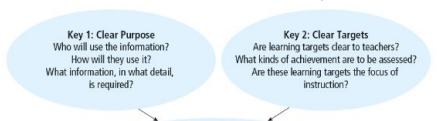 Q8. A learning disability by which a person has a poor communication skills and extreme withdrawal is called:
Hearing impairment
Communication disorder
Autism
Visual impairment
Autism spectrum disorder (ASD) is a developmental disability that can cause significant social, communication, and behavioral challenges
Q9. a learning disability by which a person has difficulties in using limbs(arms and legs) is called:
Orthopedic impairment
Attention deficit
Physical and health impairment
None is correct
Q10. A gifted person has the IQ which above:
90
110
Between 100-120
120
Q11. convention against discrimination in education was adopted:
A. On 14, December 1959
B. On 14, December 1960
C. On 14, December 1961
D. On 14, December 1962
Convention against Discrimination in Education, adopted by the General Conference at its eleventh session, Paris, 14 December 1960.
Q12. according to the law determining the organization of education in Rwanda, a School built by government with its own funds with the help of Rwanda people or associations in that is:
A subsidized school
A private school
A public school
A philanthropic project
Q13. a school built government on property given to a private person or an association in accordance with the laws and regulations is:
A public school
A subsidized school
Government aided school
A and C are correct
Q14. the following classroom management dimensions except:
Instructional dimension
Behavior dimension
Social dimension
Relationship dimension
Q15. in learning and teaching, instructors sometimes need to use reinforcement. The reinforcement which requires to remove something in order to increase response is called:
Positive reinforcement
Secondary reinforcement
Negative reinforcement
A and B are correct
 Negative reinforcement: This involves removing something to increase response
Q16. according to law determining the organization of education in Rwanda, a school built by individuals or association with no contribution of the government is:
A private school
A public school
A subsided school
Government aided school
Q17. according to the law, the number of parents are members of the executive committee of a public school in Rwanda is:
6
4
3
5
Q18. in learning and teaching, instructors sometimes need to use reinforcement. The reinforcement which requires to add something in order to increase response is called:
Positive reinforcement
Primary reinforcement
Negative reinforcement
B and C are correct
Q19. according to the law, the number of teachers who are members of the executive committee of a public school in Rwanda is:
3
2
5
4
Q20. games playing and literacy are connected because:
Literacy allows the child to play effectively
Games playing prepares for literacy
Both are independent 
There is no correct answer
a new survey suggests that playing may actually improve their literacy, communication skills and overall mental well-being
Q21. four foundations of curriculum are:
philosophical, psychological, historical and sociological
Philosophical, political, psychological, and historical
Philosophical, psychological, economical and socialigical
Philosophical, historical, psychological, and geographical
philosophy, history, psychology, and sociology
Q22. it is important to foster literacy during the early stages of life because the brain develops faster than any other times between the age of: A. 0-4 years   B. 1-3 years  C. 0-3 years  d. 1-4 years
From birth to age five, a child's brain develops more rapidly than at any other time in life. In fact 90% of children's critical brain development occurs by age 5.
Q23. Different ways of stimulating children’s literacy are the following except:
Reading books by parent to their children
Singing for children
Engage children in conversation
Use of difficult concepts in conversation
Q24. in learning and teaching, instuctors sometimes need to use reinforcement, the reinforcement which involves stimuli that have become rewarding by being paired with another reinforcing stimuli is colled:
A.Negative reinforcement
Secondary reinforcement
Primary reinforcement
Positive reinforcement
Q25. according to the law, the number of learners who are members of the executive committee of a public school in Rwanda is:
3
5
2
4
Q26. three years old child’s brain is more active than adult brain  as follow
Is two and a half times active than adult’s brain
It is two times more active than of adult
It is three times active than of adult
It is four times active less than of adult 
By age three, the child's brain is actually twice as active as an adult's. It has some 15,000 synapses or connections per neuron, many more than in the adult brain. Gopnik said that, contrary to traditional beliefs about children, toddlers do think in a logical manner, arriving at abstract principles early and quickly.
Q27. language learning begins at: a. 1 year  b. Right after birth c. 2 years
d. 3 years
 Learning begins literally from the time babies are born and there's even some evidence there's learning inside of the womb
Q28. the laws of readiness, exercise and effect were coined by:
Edward Thorndike
Jean Jacque rousseau
Jean Piaget
John Deway
Q29. The day to day students assessment is known as:
Summative assessment
Standardized test
Formative assessment
Cumulative assessment
Q30. Goal centered theory is attributed to:
William Glasser
Rudolf Dreikurs
Amos Comenius
Thorndike
Goal Centered Theory is a social discipline model of Rudolf Dreikurs that was influenced by social phycologist Alfred Alder (Old Dominion University, 2016)
Q31. literacy skills are constructed from the knowledge of:
a. Spoken language b. Body language   c. Written language d. None is correct
Literacy skills are constructed from the knowledge of spoken language. Through communicating with others, young children develop their own linguistic competence and this allows children to develop their communicative abilities throughout their lives.
Q32. the key to success for preschool children is the ability to:
Connect the meaning of written language to spoken language
Connect body language to spoken language
Connect the spoken language to written language
A and B are correct
children connect the meaning of spoken language to written language
Q33. the teaching method known as ‘PROJECT METHOD” is attributed to:
John Dewey
Benjamin Bloom
William Kilpatrick
Plato
Project method of John Dewey
The project method is a teacher-facilitated collaborative approach in which students acquire and apply knowledge and skills to define and solve realistic problems using a process of extended inquiry.
Q34. the theory which focuses on a student’s lack of belonging in a social setting as the primary result of classroom misbehavior is:
Goal centered theory
Choice theory
Motivation theory
A and C are correct
Q35. the pillars of learning in holistic education are:
A. Learning to learn, learning to do, learning to live together, and learning to perform
B. Learning to create, learning to do, learning to list, and learning to perform
C. Learning to learn, learning to do, learning to live together, and learning to be
D. Learning to learn, learning to do, learning to listen, and learning to perform
learning to know, learning to do, learning to live together, and learning to be
Q36. Taba’s approach to curriculum development is:
None directive
Mixed
Inductive
Deductive
Tyler's model is deductive while Taba's is inductive. Tyler's approach argues from the administrator approach while Taba's reflects the teacher's approach
Q37. Literacy means the ability to: 
a. read, listen and write  
b. listen and write    
  c. listen, write and red 
d. read and write
Q38. games playing and literacy are connected because:
Literacy allows the child to play effectively
Games playing prepares for literacy
Both are independent 
There is no correct answer
a new survey suggests that playing may actually improve their literacy, communication skills and overall mental well-being
Q39. The ability to perform the same action in both directions but being aware that it is the same action is called:
Mental reversibility
Mental irreversibity
Logic
Mastery of math operations
Q40. the formula of intelligent Quotient is:
CA/MA
MA/CA
MC/AC
CC/AM
Intelligence quotient (IQ) can be obtained by the equation MA/CA=IQ, where MA is mental age and CA is chronological age. This chapter discusses the concepts of mental age and IQ, and the operations by which they are measured
Q41. Here are different test A, B and C. test A consists of one question. Each response is scored independently by three raters. Test b consists of two questions. Each response is scored independently by two rater. There are separate panels of the two items. Test C consists of five questions. Each response is scored by one rater. There are sparate panels of rates for the five items. Which test will have the highest alternate form of reliability? 
test B
Test C
Test A
Test A and C
Q42. according to the law, the youngest age to enter primary is:
5 years
6 years
7 years
none is correct
though there are varying standards, primary education is typically designed for children 6 to 11 years of age
Q43. According to Benjamin Bloom’s domains of educational activity, the affective domain has to do with:
Hysical skills
Feelings and attitudes
Mental skills
Social intelligence
The committee identified three domains of educational activities or learning (Bloom, et al. 1956):
Cognitive: mental skills (knowledge)
Affective: growth in feelings or emotional areas (attitude or self)
Psychomotor: manual or physical skills (skills)
Q44. According to Benjamin Bloom’s domains of education activity, the psychomotor domain has to do with:
Metal skills
Social intelligence
Feeling and attitudes
Mental skills
The committee identified three domains of educational activities or learning (Bloom, et al. 1956):
Cognitive: mental skills (knowledge)
Affective: growth in feelings or emotional areas (attitude or self)
Psychomotor: manual or physical skills (skills)
Q45. Tips to stay story telling are the following:
Making the story exciting and with different voice, puppets
The story starts with what interests the child
It is start by creating a character and a setting
All are correct
Q46. in a school X there is a population of 1572 students, however, only ¾ of them study the course of biology. If you were requested to investigate how much the course is difficult for students, a how big would be your sample if the margin error is 5%?
200 students
172 students
299
342 students 393
Q47. the concept of endragogy means:
Learning with special needs
Adult learners
Mixed classroom of special and normal students
B and C are correct
the method and practice of teaching adult learners; adult education.
Q48. learning by doing is the concept first coined by:
A, Maria Montessori
B. Thorndike
C. Carletton washbourne
D. John Deway
The American philosopher, John Dewey, first popularized learning by doing. For Dewey, this meant a heavy emphasis on student engagement. This approach upended the traditional notion that learning happens through lectures and rote memorization
Q49. According to Jean Piaget, stage of development are ordered as follow:
preoperational, sensorimotor, formal operational, and concret operational
Sensorimotor, formal operational, concret operational, and preoperational
Sensorimotor, preoperational, formal operational, and concret operational
Concret operational, formal operational, sensorimotor, preoperational
1. Sensorimotor stage: birth to 2 years. Preoperational stage: ages 2 to 7. Concrete operational stage: ages 7 to 11. Formal operational stage: ages 12 and up
Q50. The learning theody which is primarly concerned with observable and measurable aspects of human behavior is:
Connectivism
Cognitivism
Constructivism
Behaviorism
Behaviorism is primarily concerned with observable and measurable aspects of human behavior. In defining behavior, behaviorist learning theories emphasize changes in behavior that result from stimulus-response associations made by the learner. Behavior is directed by stimuli
Gender and family
Q1. the purpose of law governing persons and family is:
Governing natural persons and family as well as relations between persons
Governing moral persons and family as well as relations between persons
Giverning persons and family as well as relations between families
All are corrects
Purpose of this Law. This Law governs natural persons and family as well as relations between persons
Q2. GEWE stands for:
Gender Equity and Women Empowerment
Gender Equity and Women Empowerment
Global Empowement For Women Engagement
No true answe
Gender Equality, Women's Empowerment
Q3. Status of a person means:
A.name, sex, place and date of birth, domicile and residence of a person
B. A person’s civil condition ffrom a legal point of view that distinguishes him/her from other people within the family or the country
C. Identification of a person from others
D. None of the mentioned
Q4. The application for the change of name is permissible for the following grounds:
If the name infringes upon the honor of the person bearing it
If the name is offensive to good morals or people’s moral integrity
When the name is used by another person such that it may infringe upon his/her honor or cause injury to his/her property
1° if the name infringes upon the honour of the person bearing it; 2° if the name is offensive to good morals or people’s moral integrity ; 3° when the name is used by another person such that it may infringe upon his/her honour or cause injury to his/her property; 4° such other reason as may be deemed valid by the Minister in charge of civil status.
Q5. the civil registrar records:
10 declarations
7 Declarations
8 Declarations
9 Declarations
Q6. a civil status record is made in the presence of two (2) witnesses aged
18 years
At least 18 years
21 years
At least 21 years
Q7. According to the law determining the organisation and functioning of decentralized entities within the timeframe for the financial year is defined as follows:
It shall began on 15th  july and end on 15th june at the following year
It shall began on 1th july and on 30th june of the following year
It shall began on 1st july and end on 30th june of the year
It shall began on 1st july and end on 30th july of the following year
Q8. recently the law No 065/2021 of 9/10/2021 governing the District was published, this means:
Law No 87/2013 of 11/09/2013 detrmining the organisation and functioning of decentralized administrative entities was replaced
Both laws can be consulted to perform your work
You should refer to the recent law
None is correct
Q9. according to the law, administrative entities of a district are defined as follows:
District is divided into administrative entities comprised of sectors, cells and villages
A district is divided into administrative entities which are sectors, cells and villages
A district is divided into administrative entities comprised of sectors that are subdivided into cells and cells into villages
All are corrects
Q10. the current EAC partners states are:
A. Tanzania, Uganda, Kenya, Burundi, Rwanda, South Sudan, DRC and Congo Brazzaville
B. Tanzania, Uganda, Kenya, Burundi, Rwanda, South Sudan and DRC
C. Tanzania, Uganda, kenya,  Burundi, Rwanda , sudan And RDC
D. Tanzania, Uganda, Kenya, Burundi, Rwanda and south Sudan
Q11. What does NIDA mean in full?
National Identity Agency
National Identity Authority
National Identification Authority
National Identification Agency
Q12. How many Gouvernment institutions are Rwanda?
7 ministries
11 ministries
18 ministries
10 ministries
Q13. what is home grown solution in Rwanda?
The long-standing Rwandan cultural practice of collective action and mutual support to solve problems within the community:
Rwanda’s trade mark solutions developed by Rwandans base on local opportunities, cultural values and history to fast track their development
A cultural prictice in Rwanda in which an individual would set targets or goals to be achieved within a specific period of time
Q14. the district council comprises the following councillors:
18
17
24
None is correct
Q15. The district council may be dissolved by:
Ministerial order
Organic law
Presidential order
Prime minister order
Q16. the chamber of deputies is composed of:
82
81
70
All are incorrects
It consists of two chambers: The Senate and The Chamber of Deputies
Q17. THE Cabinet is composed of:
The prime minister, ministers, state ministers and other members who may determined by the president of the republic where deemed necessary
The president of republic, the prime minister, ministers, state ministers
The prisident of republic, the prime minister, ministers, state ministers and other members who may be determined by the president of the republic where deemed necessary
All are corrects
The Cabinet is composed of the Prime Minister, Ministers, Ministers of State and other members who may be determined by the President of the Republic
Q18. one of the following items is the pillar of vision 2050:
Solidarity and dignity
Education for all
Economic transformation
Transformational governance
1. Human Development, 2. Competitiveness and Integration, 3. Agriculture for Wealth Creation, 4.Urbanization and Agglomeration, 5.Accountable and Capable State Institutions
Q19. ICC stands for:
International criminal court
International children council
None of the mentioned
Q20. the UN founded in:
1938
1944
1945
1941
The Formation of the United Nations, 1945
Q21. what is founding principle of the republic of rwanda is:
The republic of rwanda by rwandans and for rwandans
Government of rwandans by rwandans and for rwandans
State of rwandans by rwandans and for rwandans
All are corrects
The founding principle of the Republic of Rwanda is: "Government of Rwandans, by. Rwandans and for Rwandans
Q22. how many fundamental principles, the state of Rwanda commits itself to upholding and ensuring their respect”
6
9
12
7
The State of Rwanda commits itself to upholding the following fundamental principles and ensuring their respect: 
1°. prevention and punishment of the crime of genocide, fighting against denial and revisionism of genocide as well as eradication of genocide ideology and all its manifestations;
 2°. eradication of discrmination and divisionism based on ethnicity, region or on any other ground as well as promotion of national unity; 
3°. equitable power sharing; 
4°. building a State governed by the rule of law, a pluralistic democratic Government, equality of all Rwandans and between men and women which is affirmed by women occupying at least thirty percent (30%) of positions in decision-making organs; 
5°. building a State committed to promoting social welfare and establishing appropriate mechanisms for equal opportunity to social justice; 
6°. constant quest for solutions through dialogue and consensus.
Q23. how many branches of government of rwanda?
3
6
8
No true answer
The Government of Rwanda has three branches: The Executive, The Legislature and The Judiciary
Q24. SDGs were adopted by all united nations member states in:
2016
2018
2020
None of the mentioned
Sustainable Development, adopted by all United Nations Member States in 2015, provides a shared blueprint for peace and prosperity for
Q25. when NDI UMUNYARWANDA programme was started by the government of Rwanda?
4/11/2014 12:00:00 AMA
4/11/2015  12:00:00 AM
4/11/2013
No true answer
14 déc. 2013 — On 08 November 2013, President Kagame launched “Ndi Umunyarwanda” (I am Rwandan) ideological campaign themed 'critically examining our dark
Q26. following is one of may measures can be used to combat with the ideology of dependency in Rwanda 
Culture 
Governance
Social protection program
Self protection
Q27. how many member states of commonwealth?
51
53
63
No true answer
54 countries
Q28. which of the following pillars is not for made in Rwanda:
Sector specific strategies
Reducing the cost of production
Human capital development
Mind-set change
The Made in Rwanda Policy has five main pillars namely; Mind-set Change, Improving Quality, Reducing the Cost of Competitiveness, Promoting Backward Linkages, Sector Specific Action Plans.
Q29. which of the following is not an asset?
Short term debt
Equipment
Cash
land
Q30. the government of Rwanda has adopted initiative of reducing poverty through many strategies. What will be the areas of focus
Delegation of power
Coordinate the planning
Productivity
All are corrects
Q31. quality service delivery is one of the crucial indicator in a good governance, the following is the client’s right vis to your duties:
Fulfill terms and conditions for the service
Full and transparent disclosure of service related information
Cooperative and understanding
Respect and fair treatment
Q32: the difference between the annual actin plan and the strategic plan is that:
The first is prepared at local level and national level while the second is prepared only at national level
The first is defined over one year while the second is defined over a long period (more than 3 years) 
The first is accompanied by a precise budjet while the second is accompanied by a provision budget
All are corrects 
Strategy can be timeless whereas action plan is time specific
Q33. As Gender and Family promotion officer, what are your strategies to strengthen the functioning of existing good governance unit:
Identification the needs
Data bank information
Funding mobilization
Both A and B are correct
Q34. the following uses are homogrow solutions initiatives related to the gender promotion.
One cow per family
Gacaca court
Health insurance
No true answer
Q35. As a public servant, what should I do when I think me and one of my family member is infected by corona virus?
To inform your supervision
To inform your family
Isolation place
Contact your local board of health
Q36. how can you treat a customer as an individual?
Respect the confidentiality of a client
Courtesy
Respect their views based on their local leaders
No true answer
Q37. suppose you are given a post of gender and family promotion officer in your district, how can you address beneficiaries needs?
Implement permanent campaign of sensitization on the importance of gender balance
Provide a minimum package of material support cooperatives
Increase the opportunities for vocational training for learners who have special education needs:
Provide preferential access to all levels of education to learners who have special education needs
Q38. what are appropriate language Kinyarwanda language for Nyangufi:
Igikuri
Ikimuga
Ufite ubugufi
Ubugufi bukabije
Q39. the budget of decentralized administrative entities shall consist of:
3 categories
2 categories
1 categories
None of the mentioned
Q40 official document in Rwanda may be written in:
One official language
Two official languages
All official languages
All are correct
The official languages are Ikinyarwanda, English and French
Q41. the mayor asked you to present him at a gender and family promotion meeting organized at district level. One of the participants want to know law governing matrimonial rigimes, donations and successions. What is the law governing matrimonial regimes, donations and succession?
Law No 43/2013 of 30/03/2013
Law No 32/2016 of 28/08/2016
Law no 27/2016 of 08/07/2016
Law no 003/20/2016 of 30/03/2016
Q42. How many types of matrimonial regimes:
2
3
4
5
Q43. the following reasons are the cause of dissolution of types matrimonial regimes:
Conflicts of the spouses
Death of one of their spouses
Ingratitude of one of the spouses
All are corrects
1° divorce; 
2° modification of type of matrimonial regime; 
3° death of one of the spouses.
Q44. the types of family donations are the following:
Inervivos donations
Legacy
Revocation
Both A and B
1° inter vivos donations; 
2° legacy.
Q45. Any donation is void if:
The donation is made, but is conditional to the single will of the donor
The receiver fails to fulfil any of their obligations required under the terms of donation
Ingratitude of the receiver
None of the mentioned
Q46. to address the issues, the national gender policy is structured around the following:
Eight (8) priority areas
Ten (10) priority areas
Seven (7) priority area
None of the mentioned
Priority area 1: Engendering national planning frameworks, sector policies, strategies as well as programs and initiatives in public and private sectors. The overall objective is to strengthen the gender mainstreaming and accountability across national planning frameworks, sector policies and strategies in public and private sector. 
Priority area 2: Accelerate women’s economic empowerment: the aim to ensure equal access and control of productive resources and economic opportunities for women and men, boys and girls. 
Priority area 3: Continuous promotion of gender equality and equity in education, health and social protection sectors aiming at improving gender equality and equity in education, health and through social protection interventions.
Priority area 4: Leverage on positive cultural norms that support best practices for gender promotion. This intends to identify, map gender best practices and address persistent cultural norms, gender stereotypes, and imbalances affecting the principles of gender equality and equity between women and men and girls and boys. 
Priority area 5: Men’s and boys’ engagement in gender promotion. This intends to ensure effective boys and men’s engagement programs and strategies in gender promotion.
Priority area 6: Increase women’s meaningful participation and representation in leadership and decision-making positions in public and private sector as well as CSOs at all levels. The intention is to strengthen mechanisms for promoting women’s meaningful participation in leadership and decision-making positions.
Priority area 7: Enhance gender specific capacity development with the aim to increase knowledge on gender equality and equity in public and private sectors as well as among communities in general.
 Priority area 8: Conducive Legal Framework for Gender equality, aiming at guaranteeing a conducive legal, policy, and institutional arrangement for the promotion of gender equality and equity.
Q47. GENDER IS DEFINED AS:
Is the process of being fair to men and women, boys and girls
Social and cultural construction, which distinguishes differences in the attributes of men and women, girls and boys
Implies that women and men, girls and boys have equal conditions
No true answer 
Gender refers to the characteristics of women, men, girls and boys that are socially constructed
Q48. gender mainstreaming is:
Implies ascribing certain attributes, characteristics and roles to people based on their gender
Programmes and policies that are aware of and address gender differences
The planning process in which programs, policy and actions are developed to deal with and counteract problems which arise out of socially constructive differences between men and women
None of the mentioned
Gender mainstreaming is a strategy to achieve equality between women and men
Q49. when did the DDSs start to emphasize on strengthening and promoting gender equality and ensure equal opportunities for all Rwandas:
2020
2018
2019
2016
. Gender in District Development Strategy (DDS). In 2018, all districts in Rwanda developed their DDS translating their intended development aspirations over the course of NST-1
Q50. what is National women’s council (NWC)?
Is an organ instituted by Article 139 of the constitution of the Republic of Rwanda of 2003 amended in 2015 with the role of monitoring gender mainstreaming in all sectors by all stakeholders and progress towards gender equality
Is a forum whose mission is to build women’s capacity and ensure their participation in national development through advocacy and social mobilization
Is a forum with the mandate of lobbying and advocacy for gender responsive laws and commitment to gender equality principles
All are corrects
The National Women’s Council is an organ responsible for advocacy, capacity building, and social mobilization under the guidance and supervision of the Ministry of Gender and Family Promotion.
The National Women’s Council shall have the following organs: 
1° the General Assembly, is the supreme governing and decision-making organ of the National Women’s Council;
2° the Executive Committee, is the organ in charge of implementing the decisions of the General Assembly and coordination of the Council’s activities with stakeholders;
3° the Executive Secretariat, is the organ operating at the national level responsible for the daily management of the Council as well as the implementation of the decisions of the General Assembly and the Executive committee at national level.
The General Assembly and the Executive Committee of the National Women’s Council operate at each entity of the Country’s administration. 
An Order of the Prime Minister shall determine the responsibilities, organisation and functioning of organs of the National Women’s Council.
Director of education/rutsiro 17/6/2022
Q1. the development of a school as an organization is made possible throughout stages and those stages vary depending on the model chosen to ensure that development in that case, the model suggest the following stages.
A. identification of the problem, invitation of behavior science experts, gathering data
B. movement, refreezing, scouting, and entry
C. joint diagnosis of the problem tacking action, gathering data after action has been taken
D. A and C are collect
Q2. according to the law determining the organization of education in Rwanda, a school built by individuals or association with no contribution of the government is:
A private school
A public school
A subsided school
Government aided school
Q3. language learning begins at: 
a. 1 year 
 b. Right after birth 
c. 2 years
d. 3 years
Q4. according to the law, the number of parents are members of the executive committee of a public school in Rwanda is:
6
4
3
5
Q5. A leadership theory by which people believe that a leader is born not made is called:
A. Great Man theory
B. Trait theory 
C. situational leadership
D. Behavior theory
Great man theories assume that the capacity for leadership is inherent—that great leaders are born, not made.
6. The ability to perform the same action in both directions but being aware that it is the same action is called:
Mental reversibility
Mental irreversibity
Logic
Mastery of math operations
Q7. A leadership theory by which people behave that a leader is made rather than born is called:
A. Managerial grid theory
B. Behavior theory
C. Participative theory
D. None is correct
Behavioral theories focus on how leaders behave and assume that leaders can be made, rather than born
Q8. the validity of an assessment refers to the extent to which a test is
Matching with the cause objectives
Meaning what it is supposed to measure
Free of biases
Reliable
Assessment validity refers to the extent that a test measures what it is supposed to measure. The Standards for Educational and Psychological Testing (2014) defines validity as the “degree to which evidence and theory support the interpretations of test scores for proposed uses of tests”
Q9. A leadership style which considers the requirements of the members and shows concern for their wellbeing and creates a friendly and responsive working environment is called:
A. directive leadership
B. participative leadership
C. supportive leadership
D. none is correct
Supportive: The leader is friendly towards subordinates and displays personal concern for their needs, welfare, and well-being
10. the concept of endragogy means:
Learning with special needs
Adult learners
Mixed classroom of special and normal students
B and C are correct
the method and practice of teaching adult learners; adult education.
Q11. A leadership style which seems to be similar to a transformational leadership is:
A. coercive leadership
B.People oriented leadership
C. Task oriented leadership
D. charistimatic leadership
Charismatic leaders are driven by their convictions and commitment to their cause. ... They are similar to transformational leaders
12. a school built by government on property given to a private person or an association in accordance with the laws and regulations is:
A public school
A subsidized school
Government aided school
A and C are correct
Q13. A leadership style which involves a paradigm shift from leader or teacher centered to interactive orientation to an interactive, dynamic, connective system using a democratic style for the process of learning and communication is called:
A. coercive leadership
B. pedagogical leadership
C. transformational leadership
D. None is correct
Pedagogical Leadership Paradigm shift from leader/teacher centered "orientation" to an interactive, connective organizational system using a democratic learning and communicative style
14. in learning and teaching, instructors sometimes need to use reinforcement. The reinforcement which requires to add something in order to increase response is called:
Positive reinforcement
Primary reinforcement
Negative reinforcement
B and C are correct
15. A standardized method of assessment for school leadership is called:
A. Degree feedback method
B. team organizational assessment
C. school leadership series
D. Self-evaluation
School leadership
Q16. The following are classroom management dimensions except:
A. instructional dimension
B. behavior dimension
C. social dimension
D. Relationship dimension
Q17. Educational planning by which the plan is to last for five to ten years is called:
A. long term
B. short term
C. medium term
D. none is correct
18.the philosopher who is considered as father of realism is:
Socrate
Rene Descarte
Aristotle
Plato
Aristotle
Aristotle (384 BC–322 BC), the father of realism, was a student of Plato, and adapted his philosophies from that of his teacher. Considering that both men were from the same small community, it is astonishing that both Plato's and Aristotle's philosophies of education have endured for thousands of years
Q19. An educational planning by which the plan is to last for three to five years is called:
A. medium term
B. long term
C. short term
D. none is correct
20. Goal centered theory is attributed to:
A. william Glasser
B. Rudolf Dreikurs
C. Amos Comenius
D. Thorndike
21. The approach to educational planning by which education is considered to be a consumer good that should be available to all as soon as possible is:
A. Manpower requirements approach
B. political approach
C. Cost benefit analysis
D. social demand approach
22. According to the presidential order of 16/03/2020, teachers of secondary schools are placed in:
A. 5 categories
B. 2 categories
C. 4 categories
D. 6 categories
23. the approach to educational planning which holds that an education system of a country can be shaped according to the social or national goals of a country is called:
A. Rate of return approach
B. social approach
C. political approach
D. intra educational extrapolation approach
24The learning process that engage students by making real world connections through exploration and high-level questioning is:
Inquiry based learning 
Project methods
Socratic method
None is wrong
Inquiry-based learning is a learning process that engages students by making real-world connections through exploration and high-level questioning. It is an approach to learning that encourages students to engage in problem-solving and experiential learning.
25. A type of educational supervision in which the supervisor attempts to find loophols and short cominings in everything is called:
A. corrective supervision
B. Fault finding supervision
C. preventive supervision
D. B and C are correct
26. according to the law, an audit committee of public school in Rwanda is made up of the following members:
2 parents, 1 teacher, sector education officer, and executive secretary of the cell
1 parent, 2 teachers, sector education officer, executive secretary of the cell
1 parent, 1 teacher, sector education officer, executive secretary of a cell and one learner
None is correct
1° the Chairperson and Deputy Chairperson elected from among parents who are not members of the School General Assembly Committee;  2° one teacher elected by his/her peers and who serves as  rapporteur;  3° the officer in charge of education at the Sector level;  4° the Executive Secretary of the Cell in which the school is located;  5° the school owner in case of private schools and Government- subsidized schools
27. A type of educational supervision in which the supervisors brings himself down to the level of working of the teacher is called:
A. preventive supervision
B. fault finding supervision
C. Creative supervision
D. none is correct
Q28. After calculation of IQ by deiffent people for a child whose mental age is 12 years and his chronological is 10 years, they all got different following responses and have placed them in different categories.
114 (high average)
69 (extremely low)
120 (superior)
137 9very superior
​Thus, it is concluded that If the actual age of the child is 10 years and mental age is 12 years, then 120 will be the Intelligence Quotient.
29. The aspect of supervision which is related to the work of a supervisor is called:
A. personal aspect
B. substantive aspect
C. institutional aspect
D. all are correct
30. A comprehensive approach to teaching where educators seek to address the emotional, social, ethical, and academic needs of students in an integrated learning format is called:
A. differentiated instruction
B. Holistic education
C. special education
D. contextualization
31. learners’ council is composed of:
5 learners selected by peers
10 learners elected by peers
2 learners designated by the head teacher
All learners
32. a short term manpower forecast are generally made for a period of:
A. 5 years
B. 3 years
C. 2 years
D. 10 years
Q33. the branch of psychology which studies the way in which individuals differ in their behavior and the process that underlie it is called:
Differential psychology
Clinical psychology
Health psychology
Q34. A medium manpower forecast are generally made for a period of:
A. 2 years
B. 3 years
C. 2 years
D.10 years
Q35. keys to quality assessment are only:
A. clear target and sound design
B. effective communication and clear purpose
C. students involvement and sound design
D. none is correct
Q36. long term manpower forecast is usually made for a period of:
A. 5 to 10 years
B. more than 10 years
C. 1 to 15 years
D. none is correct
Q37. the key to success for preschool children is the ability to:
Connect the meaning of written language to spoken language
Connect body language to spoken language
Connect the spoken language to written language
A and B are correct
children connect the meaning of spoken language to written language
Q38. the following are the source of power in leadership except:
A. handsomeness power
B. coercive power
C. trust based power
D. expert power
39. the philosopher which is considered as the father of idealism is:
Aristotle
Plato
Socrate
Rene Descarte
Plato
Plato is considered by many to be the most important philosopher who ever lived. He is known as the father of idealism in philosophy. His ideas were elitist, with the philosopher king the ideal ruler. Plato is perhaps best known to college students for his parable of a cave, which appears in Plato's Republic
40. the multiple intelligence domain specific intelligence are:
3
7
6
8
To broaden this notion of intelligence, Gardner introduced eight different types of intelligences consisting of: Linguistic, Logical/Mathematical, Spatial, Bodily-Kinesthetic, Musical, Interpersonal, Intrapersonal, and Naturalist.
41. Here are different test A, B and C. test A consists of one question. Each response is scored independently by three raters. Test b consists of two questions. Each response is scored independently by two rater. There are separate panels of the two items. Test C consists of five questions. Each response is scored by one rater. There are sparate panels of rates for the five items. Which test will have the highest alternate form of reliability? 
test B
Test C
Test A
Test A and C
42. The following are the three major factors wich define the concept of leadership except:
A. influence
B. voluntary
C. Goals achievement
D. trust
Q43. reliability of a assessment refers to the extent to which a test can:
Yield the same or closest results when administered twice
Free of biases
Measure what it is supposed to measure
Be valid
Reliability refers to the extent to which an assessment method or instrument measures consistently the performance of the student. Assessments are usually expected to produce comparable outcomes, with consistent standards over time and between different learners and examiners
Q44. the action of taking a lead of a group of people or an organization refer to:
A. contingency
B. leadership
C. Management
D. none is correct
45. the laws of readiness, exercise and effect were coined by:
Edward Thorndike
Jean Jacque rousseau
Jean Piaget
John Deway
46. suppose that you have 10 students in your classroom with the following ages 15, 12, 16, 10, 21, 19, 12, 14, 17 and 20. if John has calculated the standard deviation for you so that you can know how to teach them effectively, and surprisingly got the following answers in four times he attempted to calculate it. Check the right answer
4.675
5.218
3.6878
2.5678
Q47. when educational supervision is moving gradually to professional status it is branded as:
A. progressive supervision
B. scientific supervision
C. creative and constructive supervision
D. none is correct
48. the theory which focuses on a student’s lack of belonging in a social setting as the primary result of classroom misbehavior is:
Goal centered theory
Choice theory
Motivation theory
A and C are correct
Q49. when a supervisor runs the activity or unit under his charge according to established rules and procedures and within the framework of the approved policy, this supervision takes the aspect of:
A. institutional supervision
B. substantive supervision
B. personal supervision
D. all are correct
50. The teaching of mathematical operations following this order:
A. Addition, subtraction, multiplication and division 
B. subtraction, addition, multiplication and division
C. division, subtraction, addition and multiplication
D. Multiplication, division, subtraction, and addition
1.Authoritarian model is more suitable for 
A. Confidence 
B. Discipline 👈🏻
C. Achievement 
D. Improvement
2. The smallest interacting parts of a systems are 
A. Input
 B. Structure 
C. Feed back 
D. Component😀
3. The process of making judgment is called 
A. Evaluation 😀
B. Budgeting 
C. Demonstration 
D. Documentation
4.Acquittance roll is used for
 A. Stock 
B. Govt . grants 
C. Expenditures 
D. Salary disbursement😀
5. The purpose of the evaluation is to make?
 A. Opinion 
B. Decision 
C. Judgment 😀
D. Prediction
7.Vast of all in scope? 
A. Test 
B. Assessment 
C. Evaluation 😀
D. Measurement
8.Discrimination value of more than 0.4 means 
A. Item is weak 
B. Item is good 
C. tem is acceptable 😀
D. None
9. The difference between maximum and minimum values is?
 A. Range😀
 B. Mode 
C. Mean 
D. None
10. Which questions are difficult to mark with reliability? 
A. Short answer 
B. Structured essay 
C. Unstructured essay 😀
D. Multiple type questions
11. The appearance of normal curve resembles with?
 A. V 
B. U 
C. Bell 😀
D. None
12. The incorrect options in M.C.Q are? 
A. Answer 
B. Premise 
C. Response 
D. Destructor😀
13. The tests designed to predict future performance is? 
A. Aptitude test 😀
B. Achievement test
 C. Norm referenced test 
D. Criterion reverenced test
14. If the sample of the question in the test is sufficiently large enough, the quality of test is? 
A. Adequacy 😀
B. Reliability 
C. Objectivity 
D. Differentiability
15. Test item cannot discriminate low achievers and high achievers when its value is lower than? 
A. 0.3👈🏻 
B. 1 
C. 0.30 – 1 
D. None
16. A successful teacher is one who is A. Quite and reactive B. Passive and active C. Tolerant and dominating D. Compassionate and disciplinarian👈🏻
17. A teacher is successful only if he A. Is approachable B. Produces cent percent result C. Knows his subject thoroughly well 👈🏻D. Publishes papers in journals of Repute
18. Who can be a good teacher ? One A. Whose students do not need to ask questions B. Who answers all the questions asked by students 👈🏻C. Who never encourages children to known something not in curriculum. D. Who always tells his/her students that from where they can get answers to their queries
19. The term ‘least restrictive environment’ refers to the education of the A. Gifted B. Retarded C. Handicapped👈🏻 D. Early childhood youngsters
20. A teacher can help adolescent to overcome his special problems, and help him to adjust to the environment. Which of the following attitude, he should not made? A. He should have right information about Sex. B. He should impart right information about Sex. C. He should have unsympathetic attitude towards others. 😀D. He should redirect the energies of the adolescent to fruitful channels through sports and other
21.Teacher’s professionalism means: A. A teacher has to teach for the sake of getting salaries B. The extent to which a teacher subscribes to a professional code 👈🏻C. A teacher must have completed professional teachers training course before his appointment D. All of these
22.Failure of students in examination, it may be the fault of A. teacher B. students themselves C. both (a) and (b) 👈🏻D. principal
23. Close Circuit Television (CCT )is useful A. for large group communication B. only for poor students of the class C. only for a restricted audience residing at a particular place 👈🏻D. None of these
24. A college wants to give training in use of Statistical Package for Social Sciences (SPSS) to researchers. For this the college should organise : A. Lecture B. Seminar C. Workshop 👈🏻D. Conference
25. Logic of induction is very close to A. logic of controlled variables B. logic of observation C. logic of sampling 👈🏻D. None of these
26. Democracy in the classroom is best reflected through A. You will justify that most of the female students are more sincere towards their studies than male students. 👈🏻B. You will justify to the male students that it is difficult for you refuse the request made by female students C. Allowing students freedom to the observance of classroom rules and regulations D. None of these
27. While delivering lecture if there is some disturbance in the class, then a teacher should A. Punish those causing disturbance. B. Keep quiet for a while and then go on. 👈🏻C. Not bother of what is happening in the class. D. All of these
28. Which of the following can be termed as most import task in teaching among the given? A. Making assignments and checking worksheets. B. Making monthly reports and maintaining records. C. Directing students in development of experiences. 👈🏻D. All of the above
29. Which one of the following languages can be the best medium of instruction at primary level? A. Mother Tongue 👈🏻B. Regional Language C. National Language(Hindi) D. International Language(English)
30. The best way to reacty to a wrong answer given by a student is : A. To explain why the answer is wrong 👈🏻B. To scold him for not having learnt the lesson C. To ask another student to give the correct answer D. To ignore the wrong answer and pass on the next question
31.Q1.A researcher wants to study the future of the Congress-I in India. For the study which tool is most appropriate for him? A. interview B. Schedule C. Rating scale D. Questionnaire👈🏻
32. In the guidance of learning a teacher has many important roles. Which one of the following is the least important aspect of the teachers role in the guidance of learning? A. The forestalling of habits. B. The provision of encouragement and moral support. C. The provision of continuous diagnostic and remedial help. D. The development of insight into what constitute the pitfalls and danger to be avoided.👈🏻
34.The project method of teaching is best associated with the philosophy of A. B.F. Skinner B. Max Rafferty C. John Dewey 👈🏻D. Robert Hatchins
35.Which of the following one is most effective for a teacher? A. Feedback B. Knowledge C. Management D. Teaching skills👈🏻
36.Which of the following is a good method of teaching? A. Seminar and project 👈🏻B. Lecture and dictation C. Seminar and dictation D. Dictation and Assignment
37.To gain popularity among students, teacher should : A. frequently organize tours B. dictate notes while teaching C. maintain good social relationship D. personally help them in their study👈🏻
38.Which of the following statements regarding motivation is correct? A. Freewill, intellect and reason are the motivating factors according to Plato. B. Curiosity and level of aspiration are motivating factors according to Berlyne. C. Inborn, unlearned tendencied, called instincts are the motivating forces according to James Burt. D. All of these👈🏻
39. The quality of research is judged by the A. Relevance of research 👈🏻B. Depth of the research C. Experience of researcher D. Methodology followed in conducting the research
40.During lecture in classroom, some students hesitate to say that they are unable to understand your lecture. What may be the reason for this? A. Students fear you. B. You are unable to communicate effectively. 👈🏻C. Your educational methodology is inadequate. D. There is a cordial relation between you and your students.
41.Which of the following is/are components of ethical research ? A. Disclosure B. Competence C. Understanding D. All of the above👈🏻
42.Teacher’s primary responsibility lies in A. implementing policies B. keeping students record C. planning educational experiences 👈🏻D. all of the above
43.If a child is a back bencher and unable to watch the blackboard clearly. As a result he stands, sees and sits repeatedly. What inference will you draw regarding the case? A. The child has a defective-vision B. The child is of short height as compared to his classmates C. Both (a) and (b) 👈🏻D. The blackboard is under shining effect of light
44.Team teaching has the potential to develop: A. Cooperation B. Competitive spirit C. Highlighting the gaps in each other’s teaching D. The habit of supplementing the teaching of each other👈🏻
45.Which of the following is not instructional material? A. Transparency 👈🏻B. Audio Casset C. Printed Material D. Over Head Projector
46.Which is the least important factor in teaching? A. punishing the students 👈🏻B. lecturing in impressive way C. maintaining discipline in the class D. drawing sketches and diagrams on the black-board
47.A teacher can establish rapport with his students by: A. playing the role of a guide B. becoming a figure of authority C. becoming a friend to the students D. impressing students with knowledge and skill👈🏻[
48.Why do teachers use teaching aid? A. For students' attention B. To make teaching fun-filled C. To make students attentive D. To teach within understanding level of students👈🏻
49.What quality the students like the most in a teacher? A. Discipline B. Compassion C. Entertaining D. Idealist philosophy
50.Which one of the following is appropriate in respect of teacher student relationship? A. Indifferent B. Cordial and respectful👈🏻 C. Limited to classroom only D. Very informal and intimate
51.Moral values can be effectively inculcated among the students when the teacher A. himself practices them 👈🏻B. tells stories of great persons C. talks of Gods and Goddesses D. frequently talks about values
52.Which of the following does not belong to a projected aid ? A. Blackboard 👈🏻B. Epidiascope C. Slide projector D. Overhead projector
53.The type of communication that the teacher has in the classroom, is termed as A. Interpersonal B. Mass communication C. Group communication👈🏻 D. Face-to-face communication
55.Instructional aides are used by the teacher to A. Glorify the class B. Ensure discipline C. Attract the students D. Clarify the concepts👈🏻
56. Techniques used by a teacher to teach include A. Lecture B. Group work C. Self study D. All of the above👈🏻
57.The main objectives of student evaluation of teachers are: A. To make teachers take teaching seriously. B. To help teachers adopt innovative methods of teaching. C. To identify the areas of further improvement in teacher traits. D. All of the above👈🏻
58.As a teacher, select the best option to ensure your effective presence in the classroom. A. Being authoritarian B. Use of peer command C. Making aggressive statements D. Adoption of well-established posture👈🏻
60.The purpose of formative evaluation is to A. check students’ performance graph. B. grade students’ learning outcomes. C. accelerate students’ learning performance. 👈🏻D. provide feedback to teacher effectiveness
61.Anything can be taught at any stage of development", was said by __ A. Jean Piaget B. Jerome Bruner 👈🏻C. David Ausubel D. Albert Bandura
62.The development of a student's personality is affected the most by ____. A. Discipline at institute B. Emotional climate at home👈🏻 C. Inherited assets and liabilities D. Social orientation of peers and elders
63.What makes an adolescent revolt against Authority? A. He thinks that he is mature enough B. He thinks that he is intelligent enough C. He believes that he does not need any advice D. His want for recognition and independence of thought and action👈🏻
64.A teacher should encourage the students to ___________. A. Obey teacher's command B. Submit home-work on time C. Improve their own capabilities D. Score best grades in the class👈🏻
65.What is the use of text book in a class? A. Set new standards B. To delimit what is to be taught C. To explain ideas and concepts D. To achieve learning objectives😀
66.Suppose you get a Hindi Medium student who has learnt English. He is given five sentences to be translated from Hindi to English. As an evaluator, which aspect would you to try to evaluate in him? A. Synthesis B. Application C. Knowledge D. Understanding👈🏻
67.You have an aggressive student in your class. Which of the following would you adopt to handle him? A. Punish him B. Allow him the opportunity to act aggressively C. Put him in a highly frustrating and enbarrassing situation  D. Make him aware of the harmful consequences of aggression👈🏻
68.If your purpose is _____, group work is not a good idea. A. Division of work and responsibility B. To overcoming learning difficulties C. To improve coordination and sharing D. To identify different aspects of a problem👈🏻
69.A student in your class is guilty of stealing. What would you do? A. Send the child to the police B. Publicly demand an apology C. Punish and make the child repay D. Find the cause of the behaviour and explain the effects of stealing👈🏻
Which of the following would you use to shape the habits? A. Training👈🏻 B. Teaching C. Indoctrination D. None of these
Its your first day in a class, what would you do? A. Smile at everyone B. Evaluate the subject C. Introduce yourself to the students 👈🏻D. Ask the students to stay disciplined
Following attributes would correctly define learning A. Belief, creativity, and endurance 👈🏻B. Intution, intelligence and memorisation C. Change of behaviour, practice and experience D. Understanding, imagination and workmanship
The concept of totalitarian education in the West was in favour of A. Making the state responsible to evolve education as a means of satisfying individual's needs and interests B. Making the education of the individual as an instrument for realising the ends of the state 👈🏻C. The education of the individual for development of his total personality D. Treating education as a binding factor of international understanding
The word “Pedagogy” means? A. to guide the child B. to lead the child👈🏻 C. to educate the child D. to understand the child
According to Emile, the noblest work in education is to make a/an A. thinker B. entrepreneur C. good citizen 👈🏻D. reasoning man
54.Successful Communication in classroom teaching is A. Circular B. Influential C. Directional D. Reciprocal👈🏻
The more often a particular ability is used the ____ it becomes. A. weaker B. stronger 👈🏻C. less important D. more important
The process of reasoning from one or more given statements to reach a logically certain conclusion is called A. Inductive Reasoning B. Deductive Reasoning 👈🏻C. Qualitative Reasoning D. Quantitative Reasoning
Who advocated removing children from their mothers’ care and raising them as wards of the state? A. Plato👈🏻 B. Socrates C. Aristotle D. John Locke
The process of selecting units from a population to estimate characteristics of the population is called A. research B. sampling 👈🏻C. inference D. analyzing
The concept of perennialism in education means school curricula should focus on what is A. in need B. in demand C. important D. everlasting👈🏻
The curriculum of educational institutes should be based on A. theory B. practice C. theory and practice 👈🏻D. theory, practice and research
Plato argued that ____ are fit to rule. A. only educationists B. only philosophers 👈🏻C. only psychologists D. educationists and philosophers
Who is called the father of both Realism and the scientific method? A. Plato B. Aristotle 👈🏻C. Socrates D. Edward Thorndike
There are ____ laws of connectionism. A. 1 B. 2 C. 3 👈🏻D. 4
The satiation technique of classroom management is a technique where instead of punishing negative behaviors, the teacher might decide to actually ____ the negative behavior. A. divert B. ignore C. encourage 👈🏻D. discourage
In education, ____ is used to make inference about the learning and development of students. A. diagnosis B. evaluation C. assessment 👈🏻D. measurement
According to John Dewey, which side of the educational process is the basis? A. sociological B. economical C. philosophical D. psychological👈🏻
In cooperative learning method, the role of teacher is of A. delegator B. facilitator C. facilitator and delegator 👈🏻D. delegator and formal authority
What was the relation between Socrates and Plato? A. Plato was student of Socrates 👈🏻B. Socrates was student of Plato C. Socrates and Plato were brothers D. Socrates and Plato were colleagues
The cognitive domain involves A. manner B. learning C. knowledge 👈🏻D. physical movement
The skill when students try to build abstract knowledge is called A. evaluating B. originating C. synthesizing D. characterizing👈🏻
Listening to a lecture is A. information listening 👈🏻B. evaluative listening C. emphatic listening D. none of these
Televised educational programme is useful because A. it affords the opportunity for large audience in the same auditorium or in different locations to view it clearly B. it can magnify the microscopic forms of life and can be presented on TV C. it can present the natural phenomenon of the world in natural form D. all of these👈🏻
Overhead projector is superior to short circuit TV in a classroom teaching because A. it is easy to use B. it is cheap and self devised C. information presented though it is easily retained D. pictures in it may be shown in a desired sequence and with a minimum of lost motion (material)👈🏻
Which of the following skills has the largest share in communication time in schools/colleges? A. Writing B. Reading C. Speaking D. Listening👈🏻
A student helps a teacher to solve the problem while the teacher was delivering the lecture. He was A. a realistic listener B. an emphatic listener👈🏻 C. an evaluative listener D. an informational listener
A negative reaction to a mediated communication is described as: A. flak B. non-conformity 👈🏻C. passive response D. fragmented feedback
Feed-back of a message comes from: A. Media B. Satellite👈🏻 C. Audience D. Communicator
Which broadcasting system for TV is followed in India? A. +PAL 👈🏻B. NTCS C. NTSE D. SECAM
Rutsiro district
It is to have control of rewards./C'est avoir le contrôle sur des récompenses.
 B It is the ability to determine the behavior of others or to decide the outcome of conflict/ C'est la capacité de déterminer le comportement des autres ou de décider de l'issue du conflit 
C It is to possess appropriate expertise./Il s'agit de posséder l'expertise appropriée.
 All are corrects/Tous sont corrects: